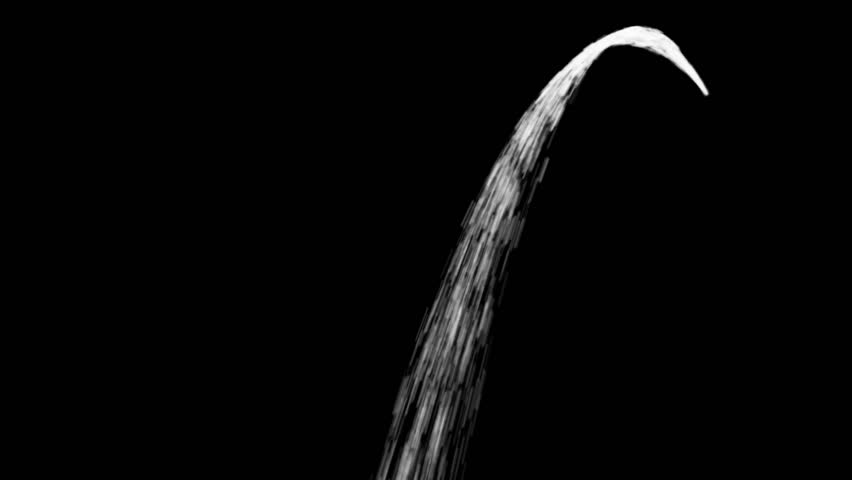 BENI
DELL’IO

IN

RELAZIONE
e
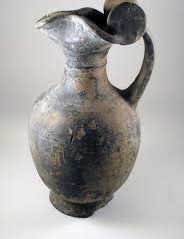 BISOGNI
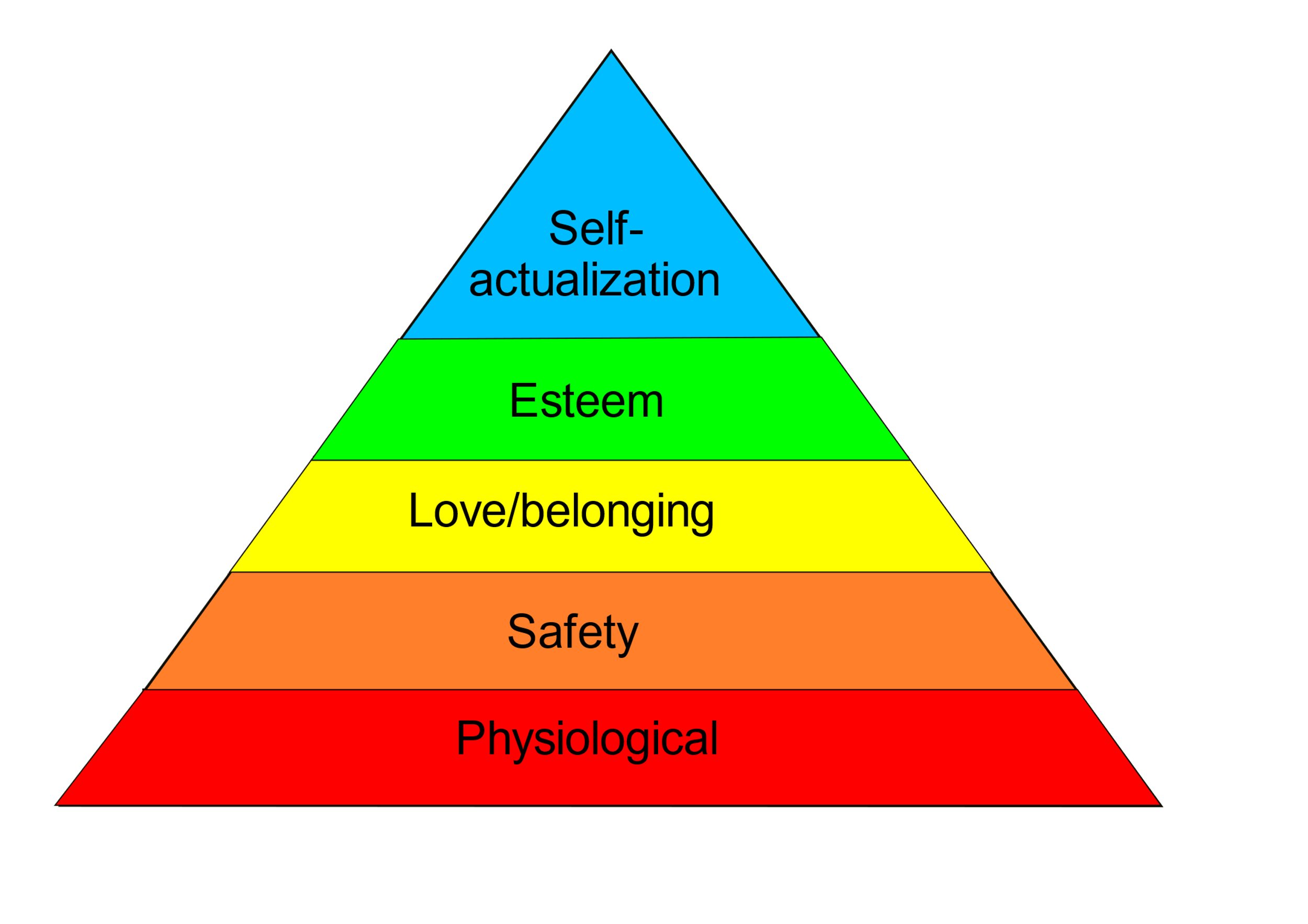 SIAMO NELL’EGO ?
AUTOREALIZZAZIONE
AUTOSTIMA
APPARTENENZA
SICUREZZA
FISIOLOGIA
Bisogni        **     desideri    **    capricci( materiali )           *      ( immateriali )    *          ( ENTRAMBI )  SOPRAVVIVENZA DEL CORPO               DELL’ANIMA               CORPO E MENTE
Necessari
Saziabili
Non Necessari
Insaziabili
Fanno bene
ALL’ANIMA
Saziabili ?
BISOGNI SAZIABILI

SOPRAVVIVENZA DEL CORPO

FAME
SETE
SALUTE
CALORE / ENERGIA
CURE AMOROSE
SICUREZZA
DESIDERI SAZIABILI?

SODDISFAZIONE DELL’ANIMA

RELAZIONI ARMONICHE
BELLEZZA, EROS, GIOIA
LIBERTA’
GIUSTIZIA, PACE
CONOSCENZA
VITA ETERNA
CAPRICCI  : Non necessari – insaziabiliTentativo di saziare un desiderio non riconosciuto
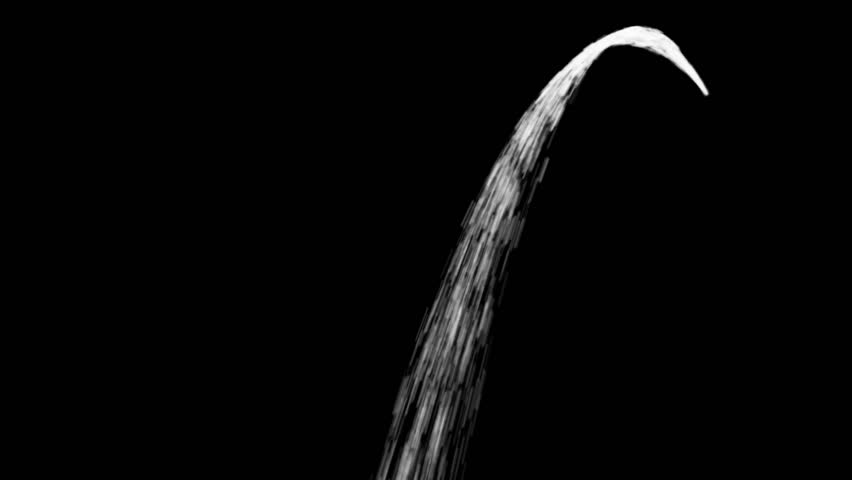 RICCHEZZA MATERIALE

FAMA, SUCCESSO

POTERE

SESSO
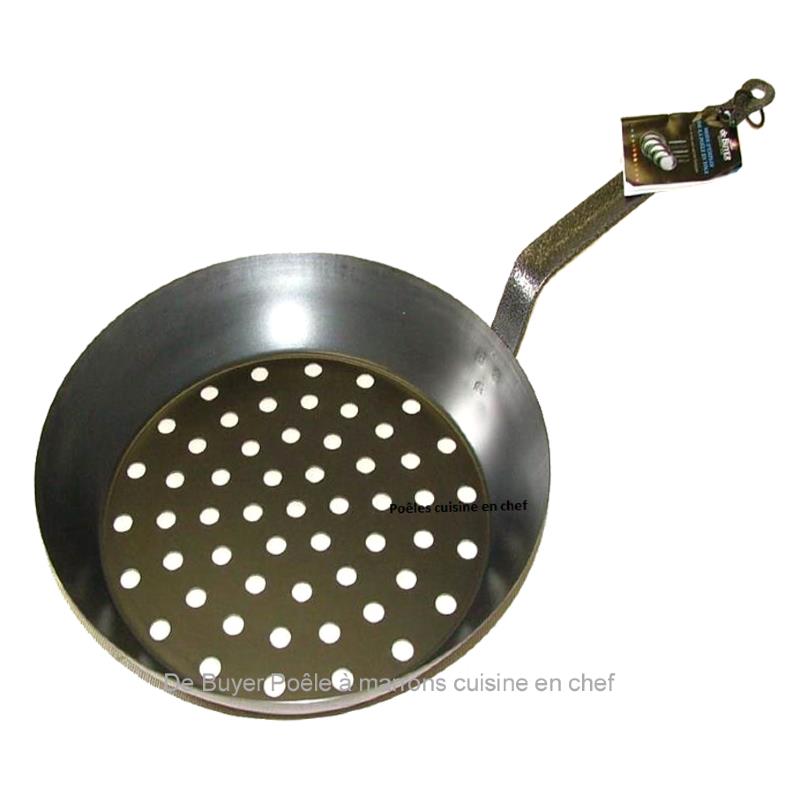 BENI e RISORSE 
necessari a soddisfare i BISOGNI

ELEMENTI NATURALI (Doni della Natura)
 
	Aria, Acqua, Terra (cibo), Fuoco (energia)
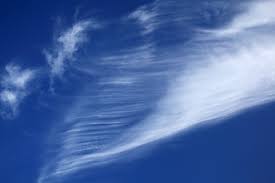 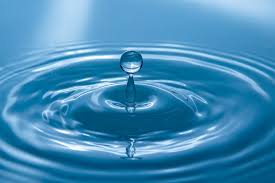 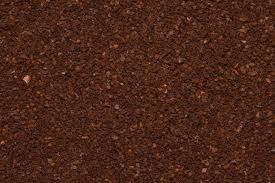 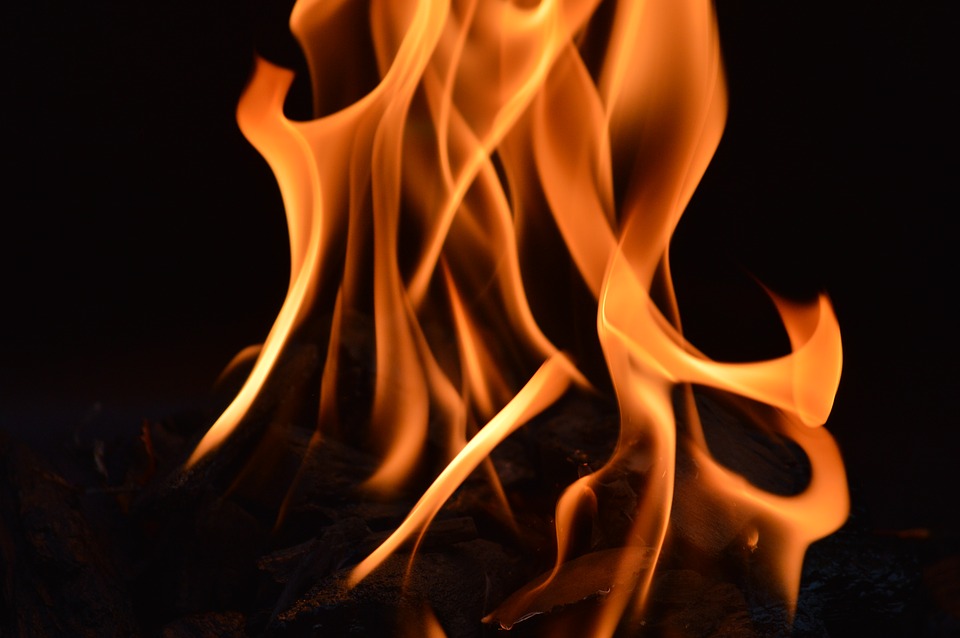 BENI e RISORSE 
necessari a soddisfare i BISOGNI
ELEMENTI SOCIALI  (prodotto della cultura)
 
		Comunità, Famiglia
SALUTE
CALORE / ENERGIA
CURE AMOROSE
SICUREZZA
BENI e RISORSE 
necessari a soddisfare i DESIDERI
ELEMENTI SPIRITUALI 
(prodotto della cultura
e…)
		
     Amore 
  Risonanza
Connessione
RELAZIONI ARMONICHE
BELLEZZA, EROS, GIOIA
GIUSTIZIA, PACE
LIBERTA’
CONOSCENZA
VITA ETERNA
I «CAPRICCI» DI POCHI
(Insaziabili e non necessari)

IMPEDISCONO A TUTTI IL LIBERO ACCESSO ALLE RISORSE NATURALI

E OSTACOLANO FORTEMENTE 

GLI ELEMENTI SOCIALI E SPIRITUALI
La Macroeconomia dell’anima
distingue i «Bisogni» dai «Capricci»

Vuole garantire a TUTTI 
la soddisfazione dei «BISOGNI» (materiali)

per potersi dedicare, chi vuole, alla soddisfazione dei «DESIDERI» (spirituali)
Per la «piena realizzazione» della persona umana… 

ed il vero «progresso materiale e spirituale» dell’umanità

Come chiede la Costituzione…
… altro che PIL!